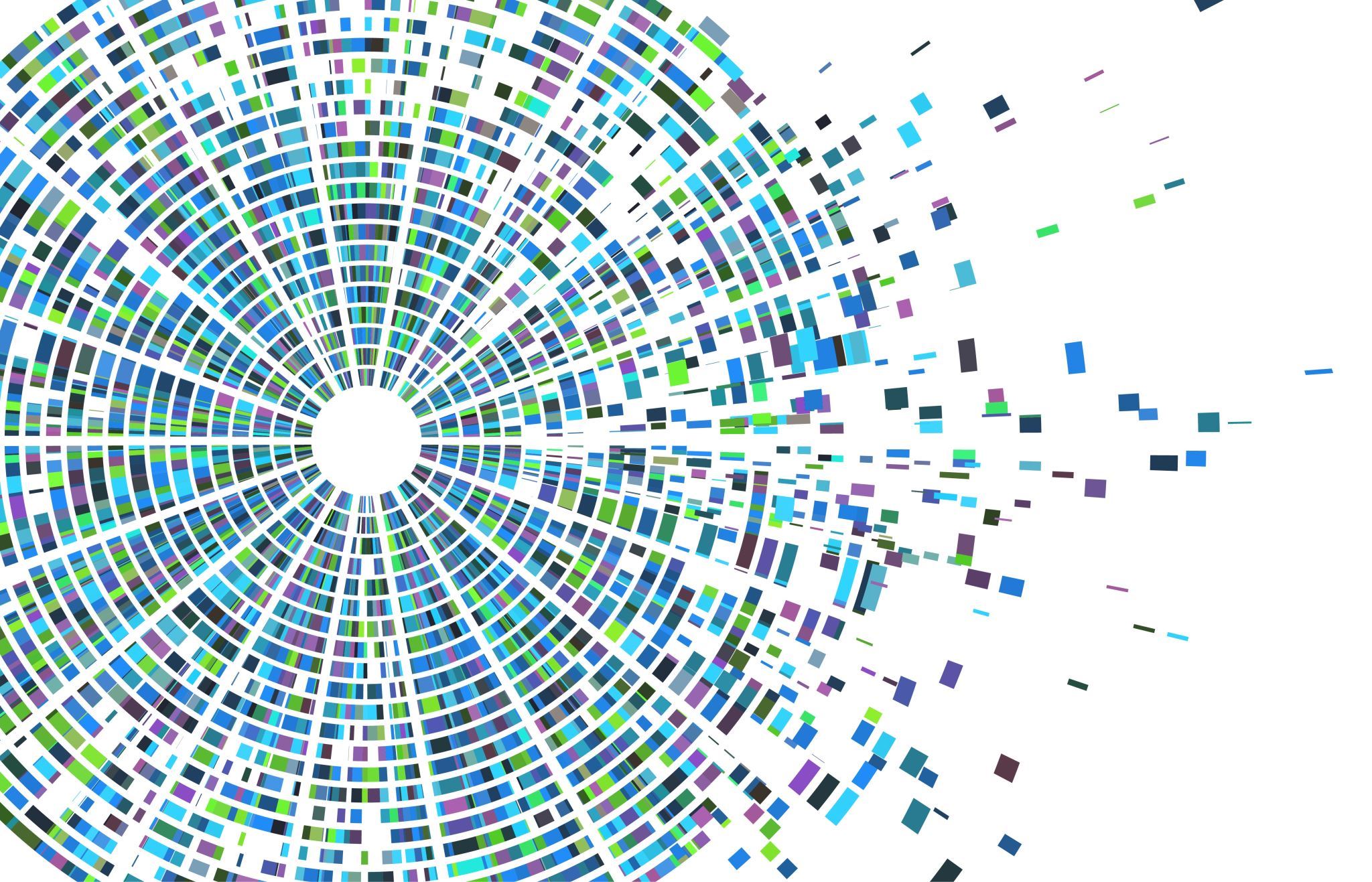 Authentic Marketing using Visual Representation
What is Visual Representation?
Visual Representation means any visual depiction, including any photograph, film, video, digital image, picture, or computer or computer-generated image or picture, whether made or produced by electronic, mechanical, or other means.
Visual marketing is the use of images, videos, and other pieces of multimedia content to strengthen your brand and communicate with your target audience. As part of a larger marketing strategy, it helps you depict certain subjects and concepts that would otherwise be harder to approach by using only text
In recent research, 10,000 consumers were surveyed around the world to uncover people’s attitudes towards visual representation. 
•Eight in ten people globally expect that companies and brands will be consistently committed to inclusivity and diversity in their advertising. 
•Six in 10 respondents said they prefer to buy from brands that are founded by or represent people like themselves.
These findings reveal that it is increasingly important for consumers that the brands they interact with reflect their values, and this means representing diverse audiences in a brand’s visual communications
Why is visual representation so important?
Have you ever heard of the old saying:  ‘A picture is worth ten thousand words’?  Our eyes can register as many as 36,000 visual messages every hour. 
People only remember about 10-20%% of what they read, but up to 65% of what they see. 
Visual images to strengthen your brand and communicate with your target audience. As part of a larger marketing strategy, it helps you depict certain subjects and concepts that would otherwise be harder to approach by using only text.
. Visual content also increases engagement by 180%, proving that visuals not only help us process information more quickly, but they also evoke an emotional response.
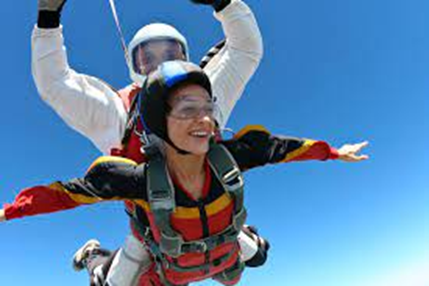 Visual Representation  on UK DZ Websites
Photographs used on websites
Gender
•Main Page: 40% female 60% male  (excluding instructor)
•Tandem Page: 53% Female 47% male (excluding instructor)
•AFF/CS Page: 35% Female 65% male  
•Sport Jumping: 0% Female 
Race
•White: 98%
•Person on colour : 2%
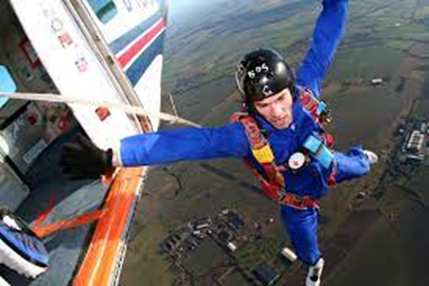 Examples of visual representation in underrepresented sectors
Website for teaching
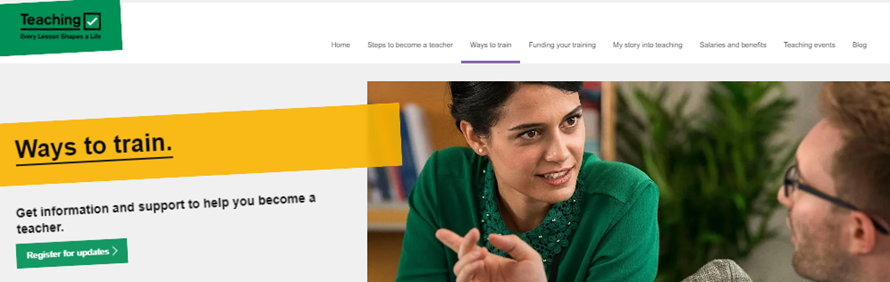 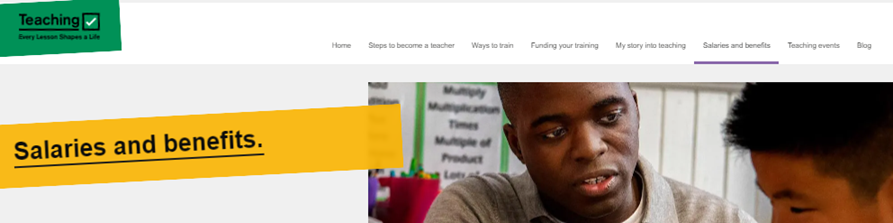 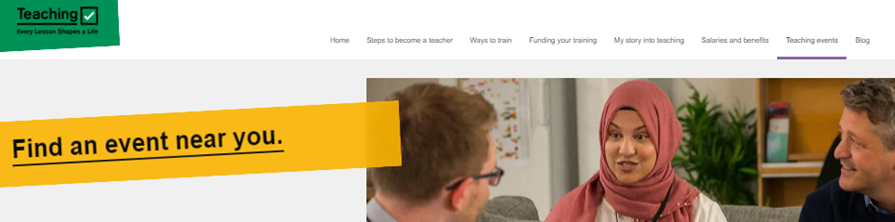 Teaching statistics
Teachers in 2021

Male 
14.1% primary,
35.5% secondary 

Female
85.9% primary 
64.5% secondary

Ethnicity  
White = 83%
BAME: 17%
Website – Get into Teaching 

Main page and all tabbed pages

Male
50%  - 12/24
Female 
50%   -   12/24

Ethnicity 
White = 58%  14/24
BAME= 42%     10/24
UK population Gendre Female  - 51% Male  - 49% Ethnicity: White – 87.2% Mixed/Asian/Black - 9.2% Other: 3.7%
WEBSITE FOR NHS CAREERS  - NURSING
Impact of visual representation on nursing
11% of Registered Nurses in the UK identify as male. 89% identify as female

A record breaking number of male school leavers applied to be nurses following NHS England’s successful “We Are The NHS” recruitment campaign.

Since last year, there has been a total 9% jump in men applying to study nursing, showing that attitudes are changing towards a career that has often wrongly been portrayed as a female profession.
Visual representation in the army
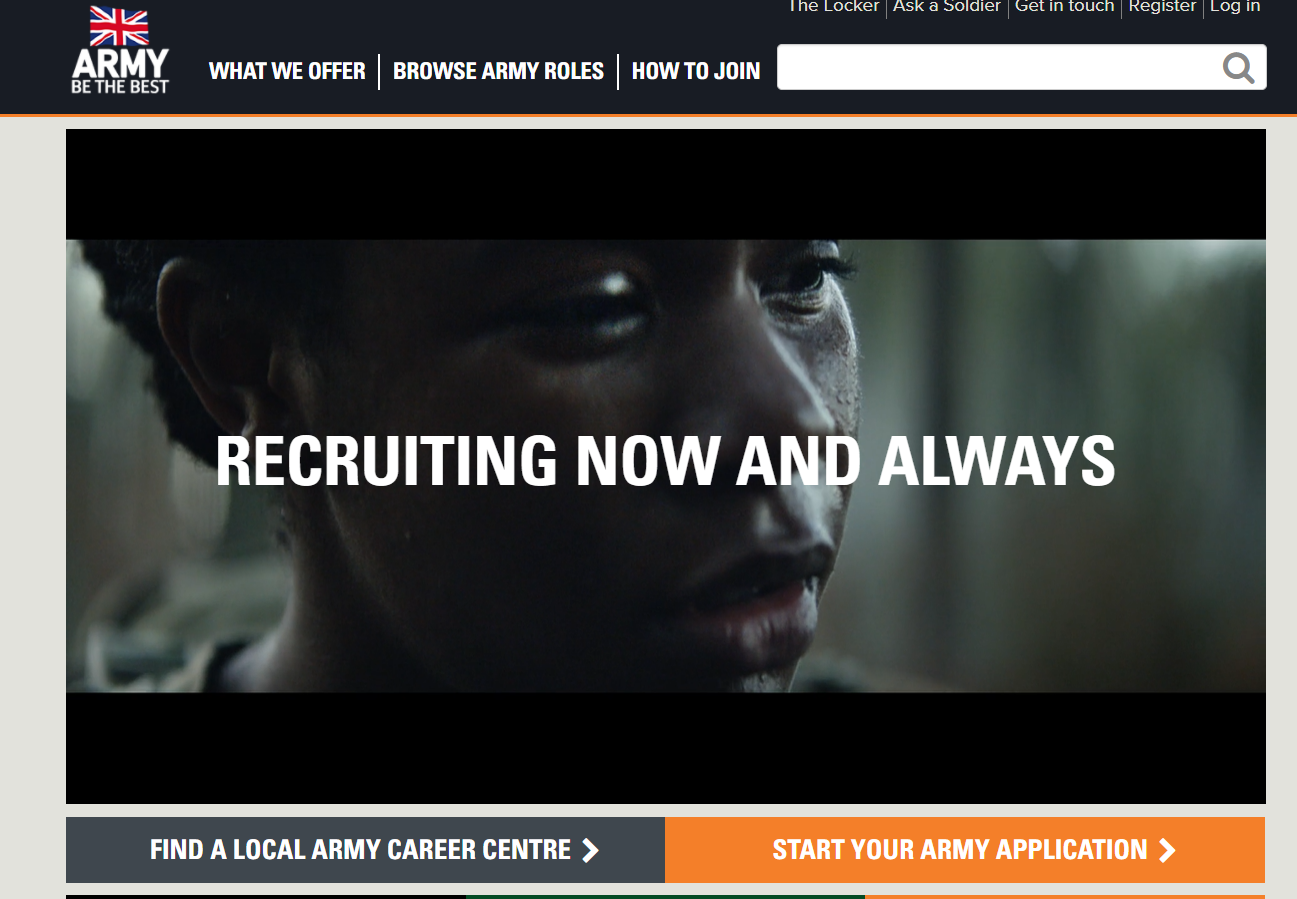 Army Statistics

10.9% female
89.1% Male

8.8% BAME
92.2% White


Website:
Home Page:  50%male/female ratio
Video: 50% female/male, and 50% BAME/white ratio
Skydiving  APF #Getintoskydiving Campaign
British Skydiving Statistics & What is Possible?
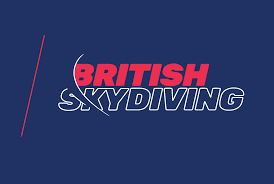 Skydive Langar – Burble statistics
AFF Students Statistics 2021
Potential Reasons:

Social Media

DZ culture/Safety

Location / university connections

High number female instructors/camera fliers/staff
Registered Sports Jumpers
Visual representation and inclusivity – The effect on a uk dropzone
Actions
Social Media – Visual Representation
Tandem Briefs in other languages
Interpreter
Staff  - Languages
Awareness/advertising on other popular social media platforms
Actively looking to increase female staff in particular tandem instructors
Increase Business
Up to 60% Mid-week  - POC
20% Weekend  - POC
Slow increase in AFF 
Significant increase in video sales and merchandise sales
Significant increase in tandem numbers/business revenue
VISUAL REPRESENTATION ON Uspa DZ WEBSITES in the united states
Front Page 
90% female, 100% male
100% White / 45% Person of Colour 
AFF front page section – 28% female included, 72% only included men in this section

Tandem Page
Approx 50% male/female ratio of pictures used
43% had person of colour 

AFF Tab
14 websites, only 2 had photo's of women in the AFF section (14%)
28 % of the websites  - Person of colour 

No one website had any visual representation of anyone with an  obvious physical disability
VISUAL REPRESENTATION  ON UK DZ WEBSITES
Possible actions